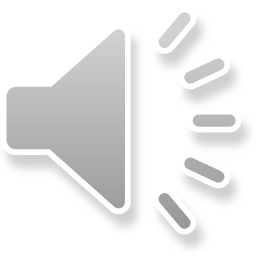 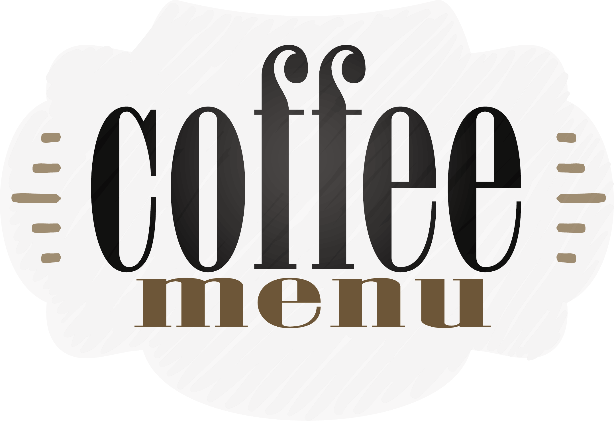 小清新风格咖啡PPT模板
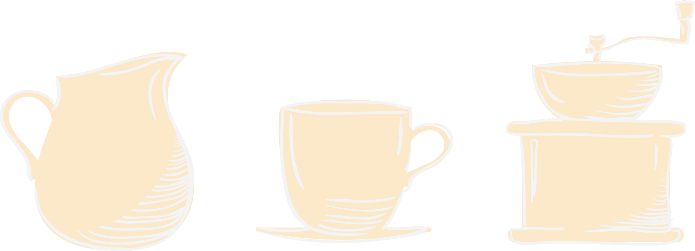 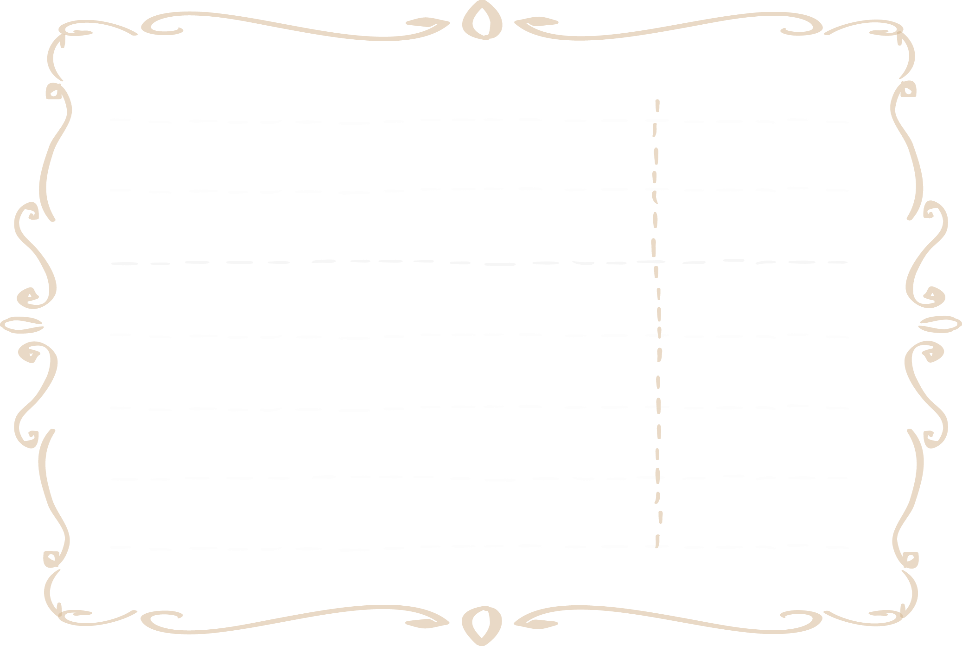 1.请在此输入小标题
1.请在此输入小标题
目录
1.请在此输入小标题
1.请在此输入小标题
请在此添加您的标题
输入您的标题
输入您的标题
输入您的标题
输入您的标题
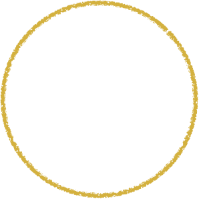 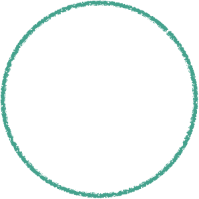 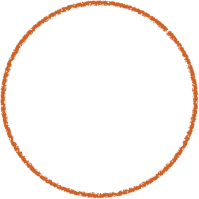 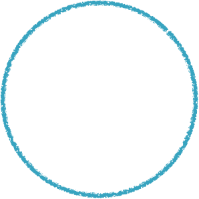 输入您的文字输入您的文字输入您的文字输入你的文字输入
输入您的文字输入您的文字输入您的文字输入你的文字输入
输入您的文字输入您的文字输入您的文字输入你的文字输入
输入您的文字输入您的文字输入您的文字输入你的文字输入
这里可以是标题
输入关键词
输入关键词
输入关键词
输入关键词
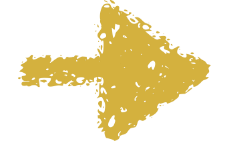 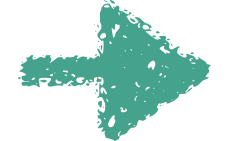 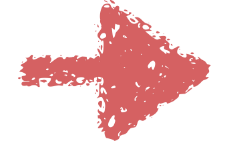 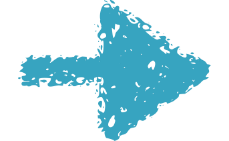 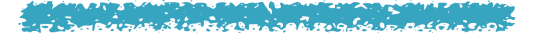 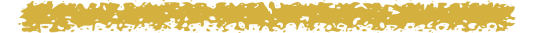 这里可以是标题
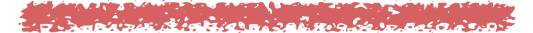 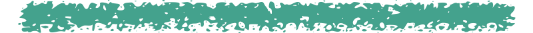 输入您的文字输入您的文字输入您的文字输入你的文字输入输入您的文字输入您的文字输入您的文字
输入您的文字输入您的文字输入您的文字输入你的文字输入输入您的文字输入您的文字输入您的文字
输入您的文字输入您的文字输入您的文字输入你的文字输入输入您的文字输入您的文字输入您的文字输入您的文字输入您的文字输入您的文字输入你的文字输入输入您的文字输入您的文字输入您的文字输入您的文字输入您的文字输入您的文字输入你的文字输入输入您的文字输入您的文字
这里可以是标题
Plan A
Plan B
输入您的文字输入您的文字输入您的文字输入你的文字输入输入您的文字输入您的文字输入您的文字
输入您的文字输入您的文字输入您的文字输入你的文字输入输入您的文字输入您的文字输入您的文字
输入您的文字输入您的文字输入您的文字输入你的文字输入输入您的文字输入
输入您的文字输入您的文字输入您的文字输入你的文字输入输入您的文字输入
02
请在此添加您的标题
这里可以是标题
添加您的标题
您的内容打在这里，或者通过复制您的文本后，在此框中选择粘贴
添加您的标题
您的内容打在这里，或者通过复制您的文本后，在此框中选择粘贴
添加您的标题
您的内容打在这里，或者通过复制您的文本后，在此框中选择粘贴
添加您的标题
您的内容打在这里，或者通过复制您的文本后，在此框中选择粘贴
添加您的标题
您的内容打在这里，或者通过复制您的文本后，在此框中选择粘贴
这里可以是标题
您的内容打在这里，或者通过复制您的文本后，在此框中选择粘贴
您的内容打在这里，或者通过复制您的文本后，在此框中选择粘贴
您的内容打在这里，或者通过复制您的文本后，在此框中选择粘贴
您的内容打在这里，或者通过复制您的文本后，在此框中选择粘贴
这里可以是标题
90%
100%
100%
100%
您的内容打在这里，或者通过复制您的文本后，在此框中选择粘贴
您的内容打在这里，或者通过复制您的文本后，在此框中选择粘贴
您的内容打在这里，或者通过复制您的文本后，在此框中选择粘贴
您的内容打在这里，或者通过复制您的文本后，在此框中选择粘贴
03
请在此添加您的标题
这里可以是标题
添加标题
添加标题
您的内容打在这里，或者通过复制您的文本后，在此框中选择粘贴
您的内容打在这里，或者通过复制您的文本后，在此框中选择粘贴
添加标题
添加标题
您的内容打在这里，或者通过复制您的文本后，在此框中选择粘贴
您的内容打在这里，或者通过复制您的文本后，在此框中选择粘贴
添加标题
添加标题
您的内容打在这里，或者通过复制您的文本后，在此框中选择粘贴
您的内容打在这里，或者通过复制您的文本后，在此框中选择粘贴
这里可以是标题
01
02
您的内容打在这里，或者通过复制您的文本后，在此框中选择粘贴
您的内容打在这里，或者通过复制您的文本后，在此框中选择粘贴
04
03
您的内容打在这里，或者通过复制您的文本后，在此框中选择粘贴
您的内容打在这里，或者通过复制您的文本后，在此框中选择粘贴
04
请在此添加您的标题
这里可以是标题
您的内容打在这里，或者通过复制您的文本后，在此框中选择粘贴
您的内容打在这里，或者通过复制您的文本后，在此框中选择粘贴
小标题
小标题
您的内容打在这里，或者通过复制您的文本后，在此框中选择粘贴
您的内容打在这里，或者通过复制您的文本后，在此框中选择粘贴
小标题
小标题
这里可以是标题
您的内容打在这里，或者通过复制您的文本后，在此框中选择粘贴
您的内容打在这里，或者通过复制您的文本后，在此框中选择粘贴
您的内容打在这里，或者通过复制您的文本后，在此框中选择粘贴
这里可以是标题
输入关键词
标题框及正文框中的文字可直接改为您所需的文字
点中图片>绘图工具>格式>填充>图片>选择您需要展示的图片
05
请在此添加您的标题
这里可以是标题
这里可以是标题
单击选中图片，右键，设置图片格式，填充，图片或文理填充，文件，选择你要的图片即可
单击选中图片，右键，设置图片格式，填充，图片或文理填充，文件，选择你要的图片即可
单击选中图片，右键，设置图片格式，填充，图片或文理填充，文件，选择你要的图片即可
单击选中图片，右键，设置图片格式，填充，图片或文理填充，文件，选择你要的图片即可
这里可以是标题
输入您的产品名称
输入您的产品名称
输入您的产品名称
输入您的产品名称
输入您的产品名称
输入您的产品名称
06
请在此添加您的标题
这里可以是标题

点击输入标题
Lid est laborum dolo rumes fugats untras. Etharums ser quidem rerum facilis dolores nemis omnis fugats vitaes nemo minima rerums unsers sadips amets..
Image
Image



点击输入标题
Lid est laborum dolo rumes fugats untras. Etharums ser quidem rerum facilis dolores nemis omnis fugats vitaes nemo minima rerums unsers sadips amets..
Image


Image
这里可以是标题
点击输入内容点击输入内容点击输入内容点击输入内容点击输入内容点击输入内容点击输入内容点击输入内容点击输入内容点击输入内容点击输入内容点击输入内容点击输入内容点击输入内容点击输入内容




点击输入标题
点击输入标题
点击输入标题
点击输入标题
It is a long established fact that a reader will be distracted by the readable content.
It is a long established fact that a reader will be distracted by the readable content.
It is a long established fact that a reader will be distracted by the readable content.
It is a long established fact that a reader will be distracted by the readable content.
谢谢观看
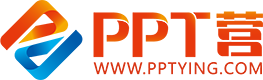 10000+套精品PPT模板全部免费下载
PPT营
www.pptying.com
[Speaker Notes: 模板来自于 https://www.pptying.com    【PPT营】]